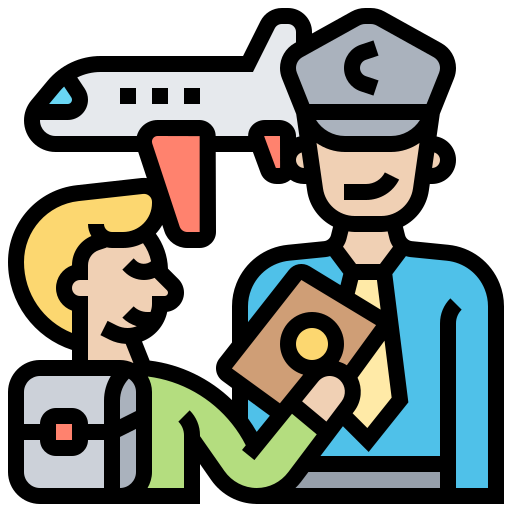 CIQ
Unit 4
IAC3306 Cabin Crew Management
Immigration
Customs
Quarantine
Customs
Quarantine
Immigration
Immigration
Customs
Quarantine
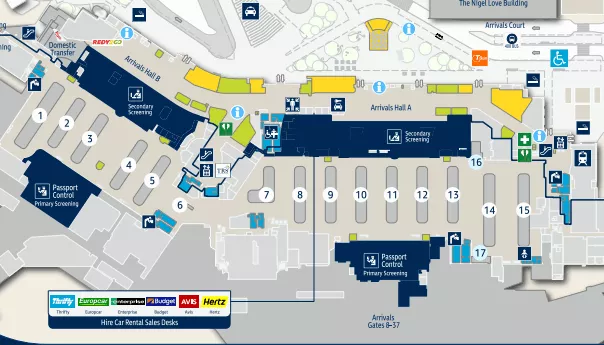 Inbound
Arrival hall
Immigration
Customs
Baggage claim
Quarantine
Departure hall
Immigration
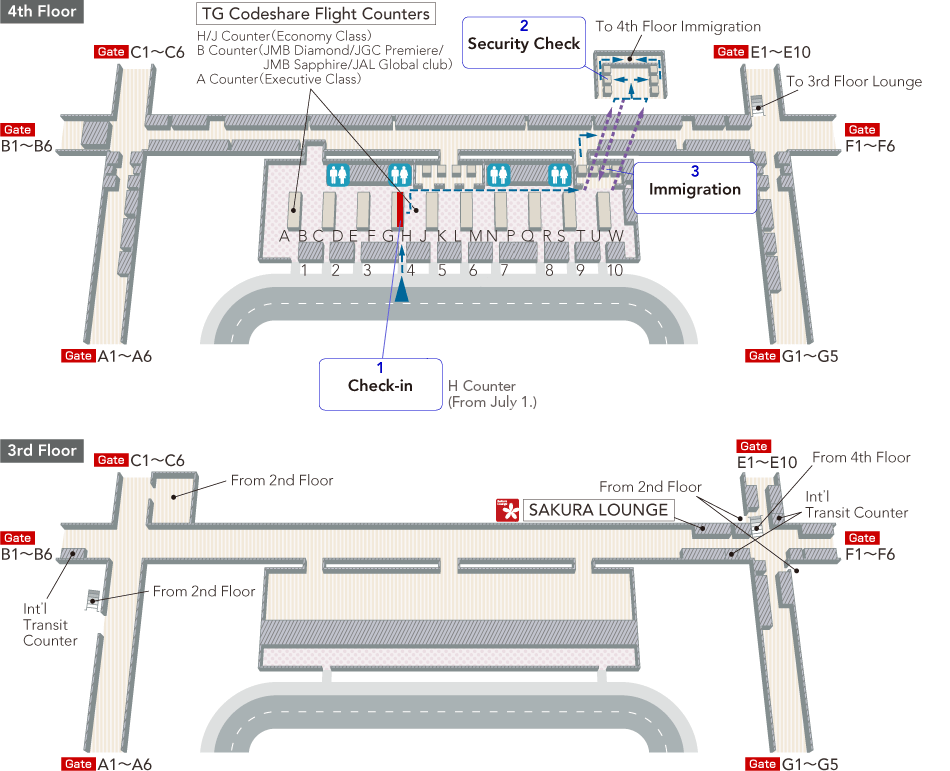 https://www.jal.co.jp/en/inter/airport/bkk/info/
Immigration
Immigration officer is an authority that has responsibility to control people traveling to and from one country to another.

The officers have the work station at the border at the entry points to the airside at the airport.  

Immigration can be called “passport control” or “border control”.
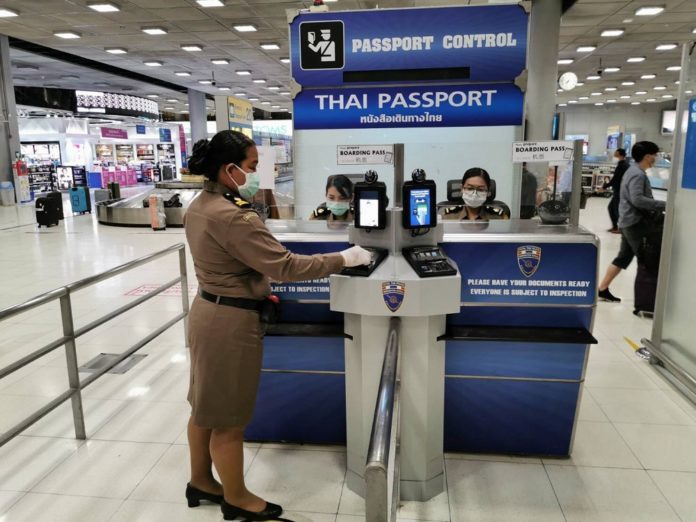 https://www.khaosodenglish.com/
Immigration
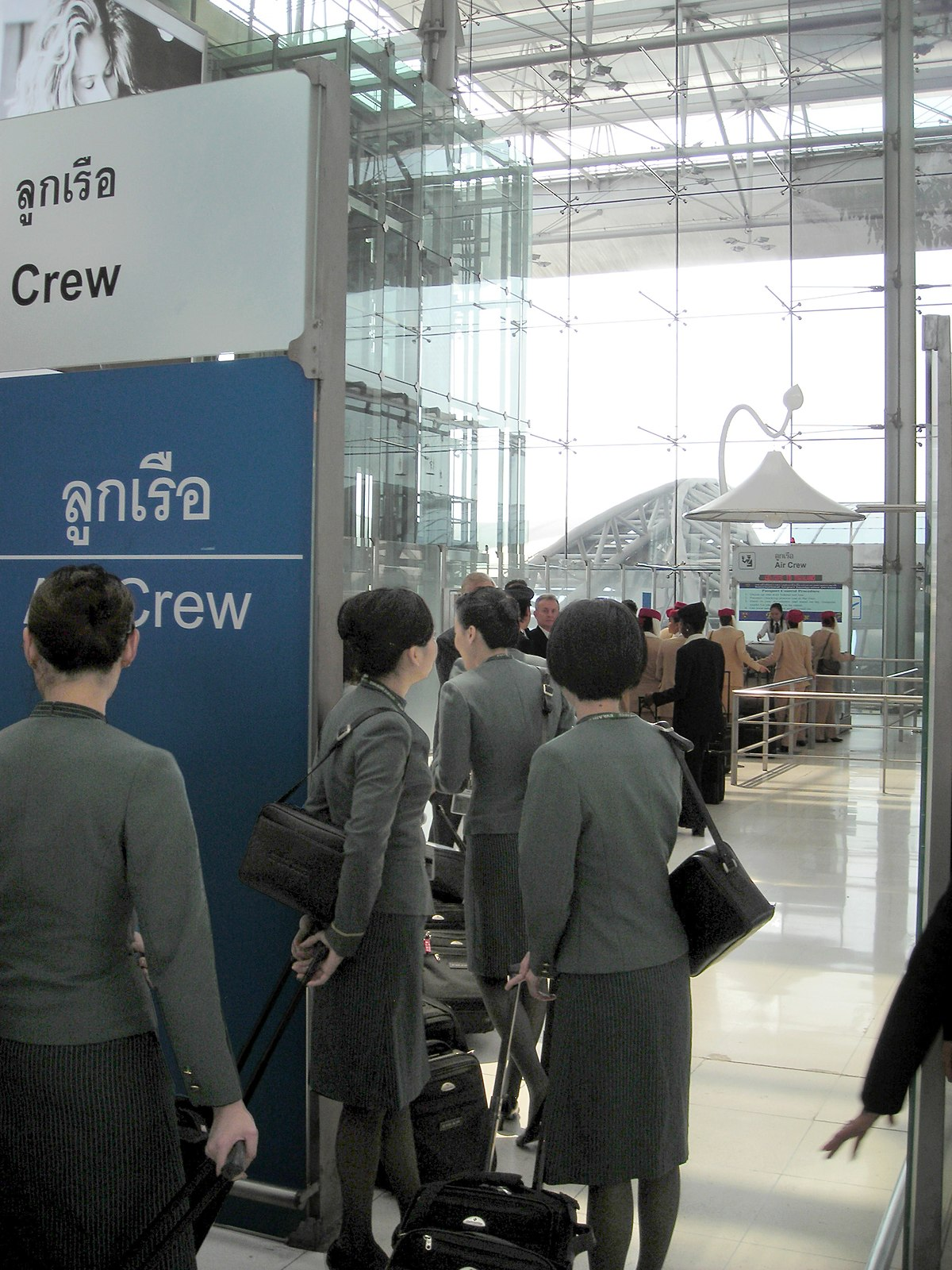 Crew are required to show a passport, a valid license, an airline staff identification card, a departure and arrival card, a visa, and a General Declaration form (Gen Dec).
Not expire
Immigration
Crew are required to show a passport, a valid license, an airline staff identification card, a departure and arrival card, a visa, and a General Declaration form.
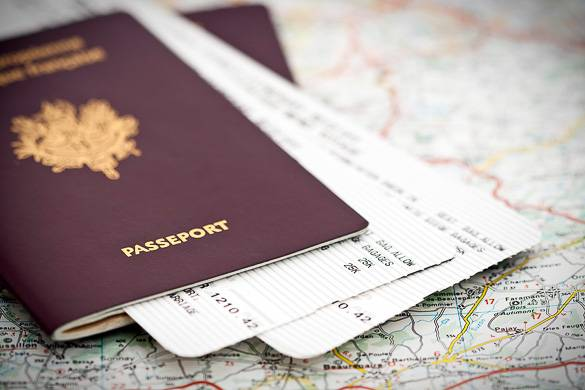 https://www.nyhabitat.com/
I-94 of USA.
Incoming Card - Australia
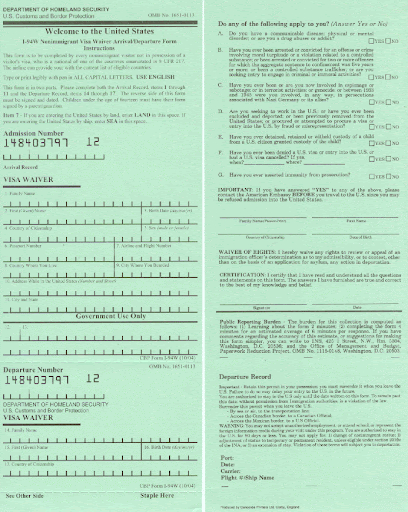 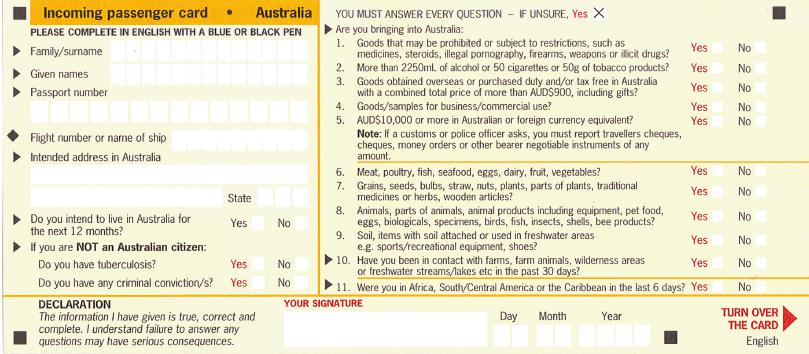 Outgoing Card - Australia
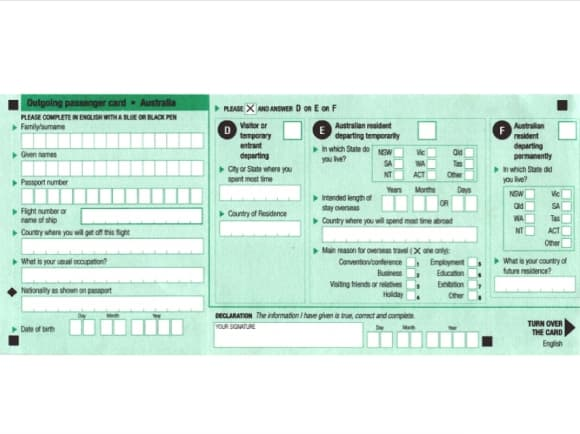 A General Declaration form. Only one form is presented to the immigration officer for entire crew in each flight.
Immigration
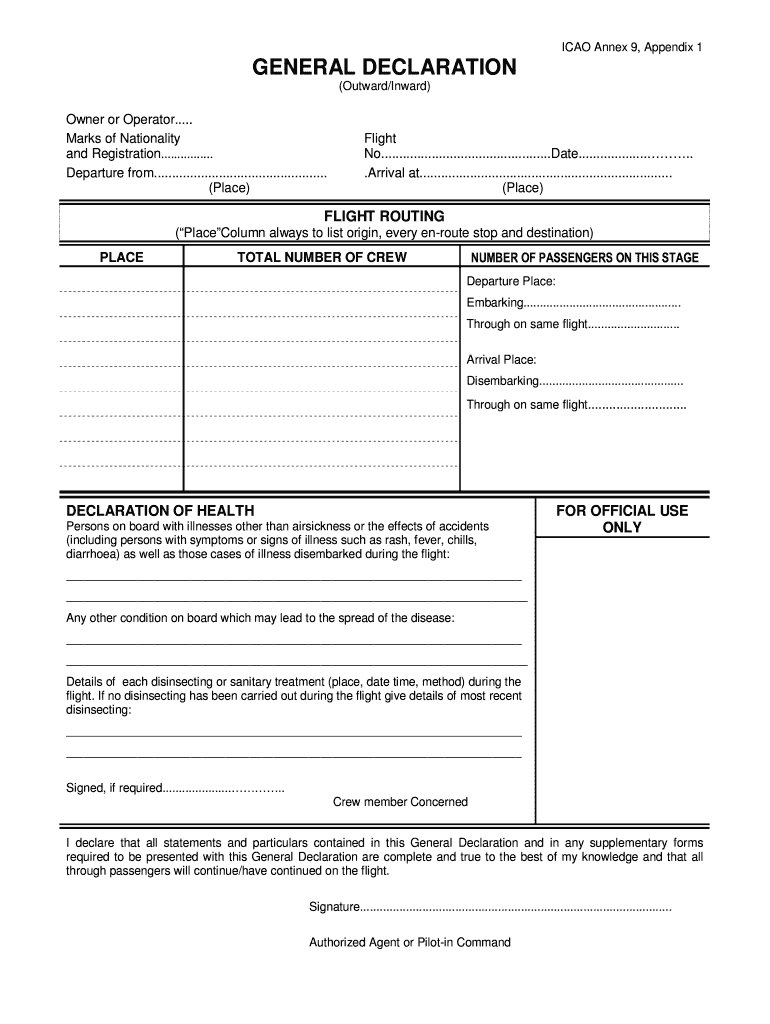 all
Immigration
Inadmissible Passenger (INAD)
The term INAD refers to passengers who are not accepted by immigration authority to enter the country.

The passengers become INAD because they don’t have a valid visa, a valid passport, or don’t meet the travel condition and requirement of the destination country.
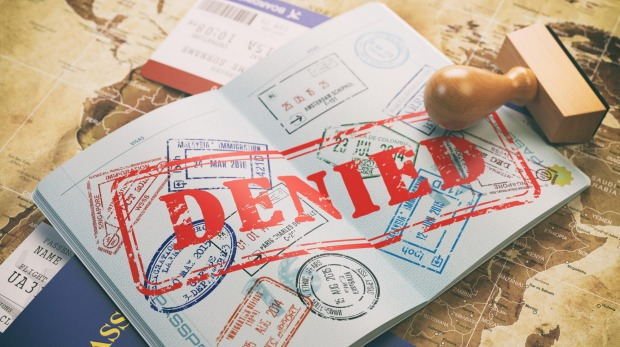 https://www.traveller.com.au/
Immigration
Deportee
They are persons who has entered the country illegally or legally but the authority of the country decided to expel them because of these reasons, for example, staying longer than the duration of the stay allowed by the visa (visa violation, overstay), violating the laws of the country, or travel to the country with fake travel documents.
Permitted by law
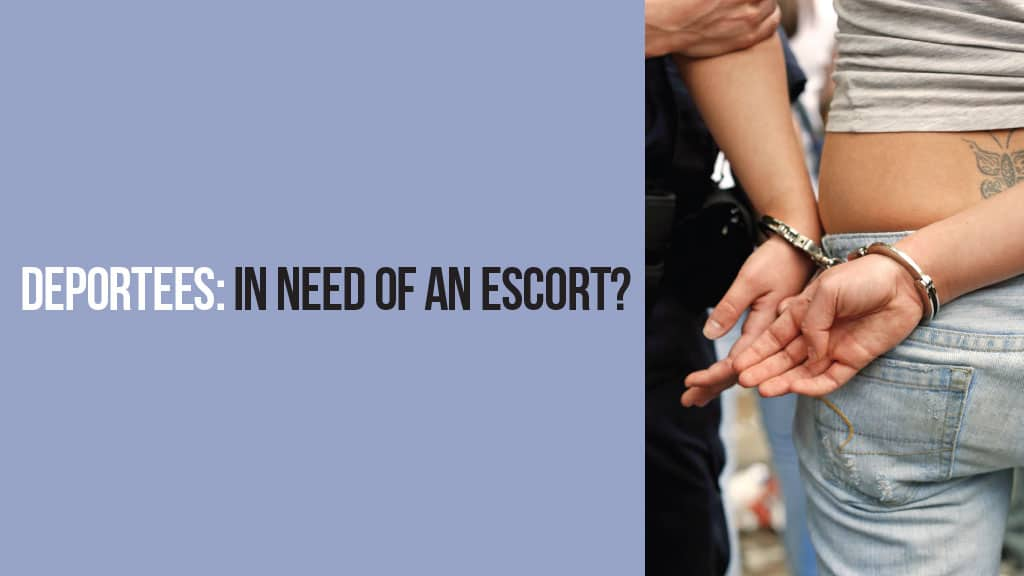 https://www.tsi-mag.com/
Immigration
Deportee
DEPUS can travel as a deportee back to the origin country without accompanying by an authorized escort.

DEPAS means a person who is under arrest and travel as a deportee back to the origin country with accompanying by an authorized escort.
Go with
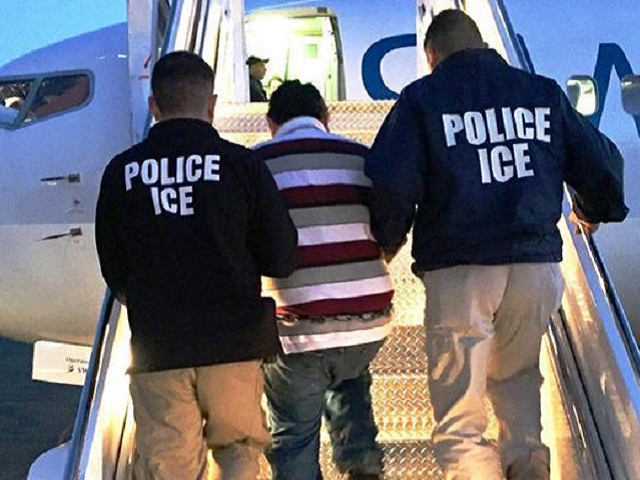 https://hauphuchaum.com/
Customs
Customs is an authority involved in the implementation and enforcement of legislation on import and export of each country. Their duty is to control on duties of import and export goods, ensure safety and security on smuggling of drugs and counterfeits.
use
Use by law
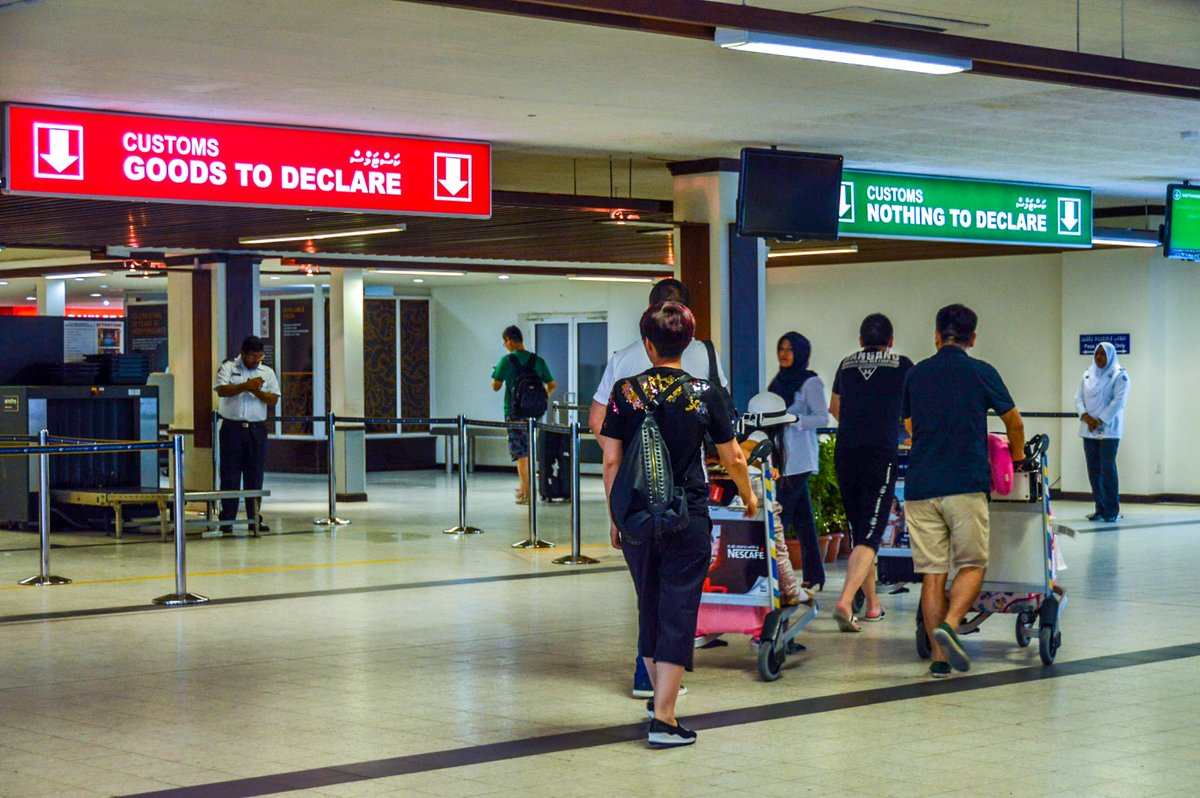 https://twitter.com/customsmv
Imitation, copy
Illegal movement of goods
Customs
The duty-free allowance for passenger varies a bit from country to country. The following example is the duty-free allowance for passengers who enter Thailand.
200 cigarettes or 250 grams of cigars and tobacco or altogether weighting not more than 250 grams at the maximum,
1 liter of alcoholic liquor,
Personal effects in reasonable quantity and of which value not exceeding 10,000 Baht,
Used household effects on permanent change of domicile in reasonable amounts.
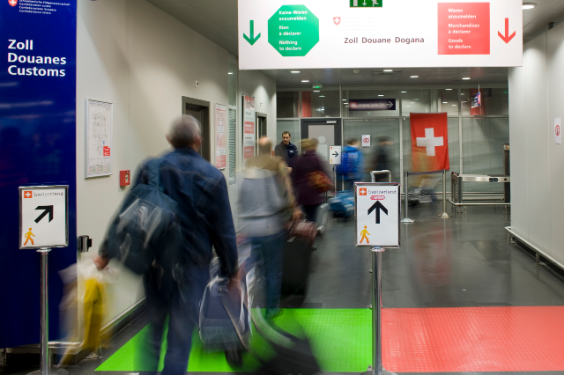 https://www.ezv.admin.ch/
Customs
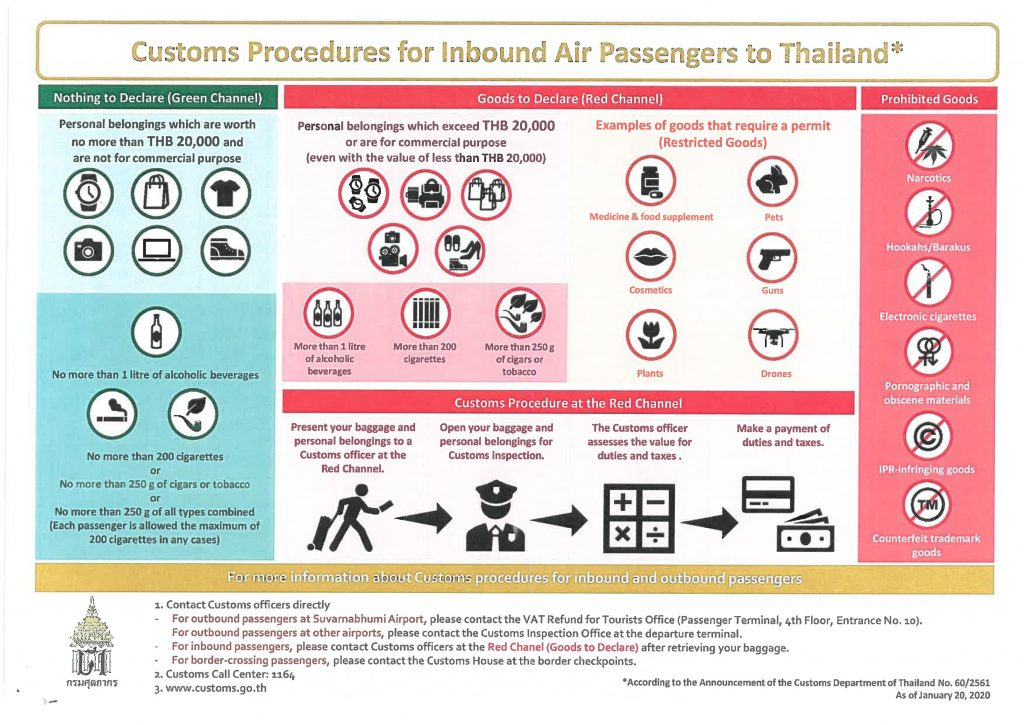 Prohibited Goods
They are goods for which either the import into or export out of Thailand are prohibited. 
Narcotics
Pornographic materials
Counterfeit trademark goods and IPR infringing goods
Fake note or coins
Reserved animal of CITES-listed wildlife
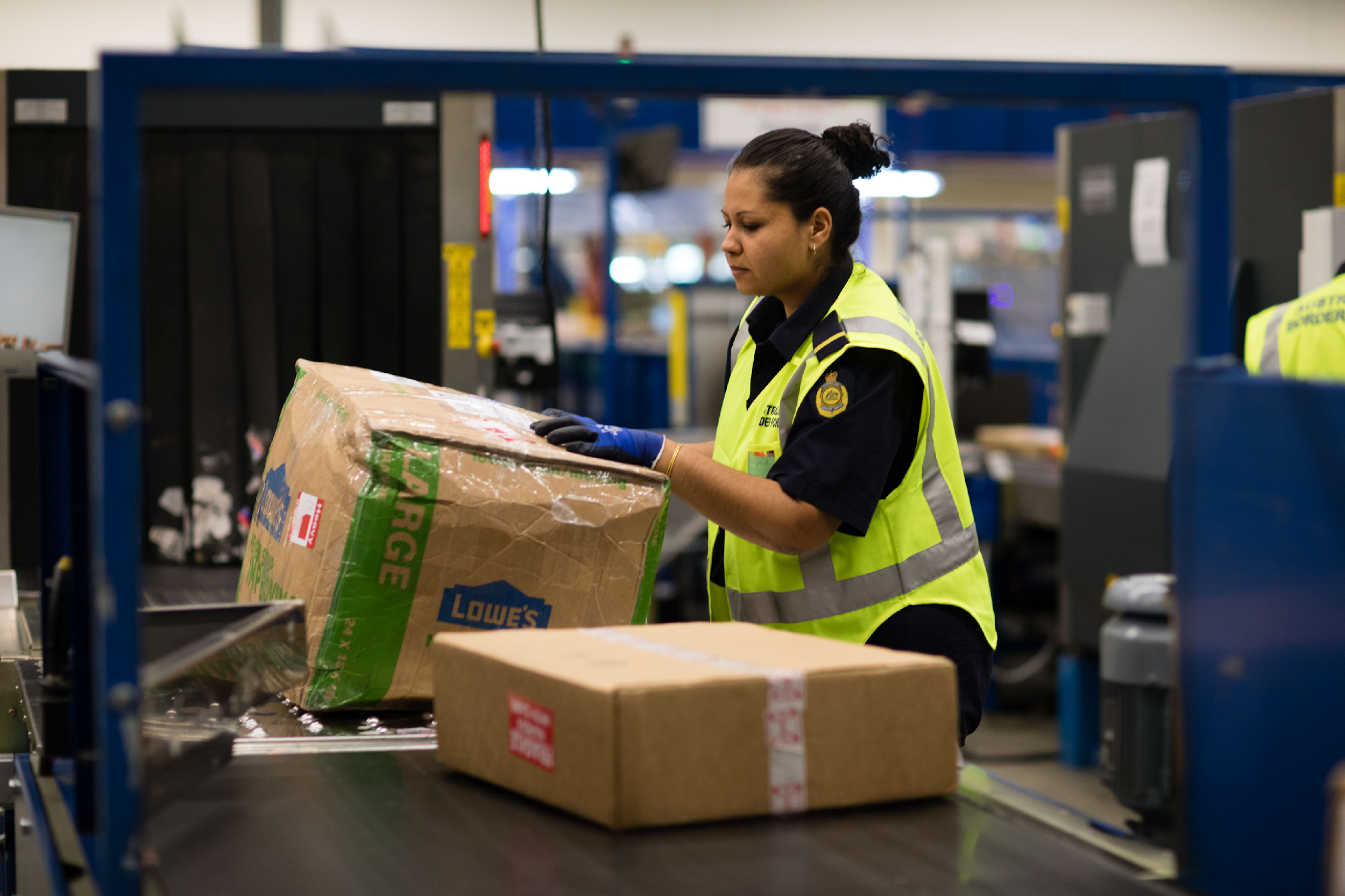 Drug, illegal drugs
Sexual matters
https://www.abf.gov.au/
Protect to keep safe
Customs
Restricted Goods
They are goods of which the imports and exports are restricted by law and therefore require a permit from related government agencies. The permit must be presented during Customs formalities.
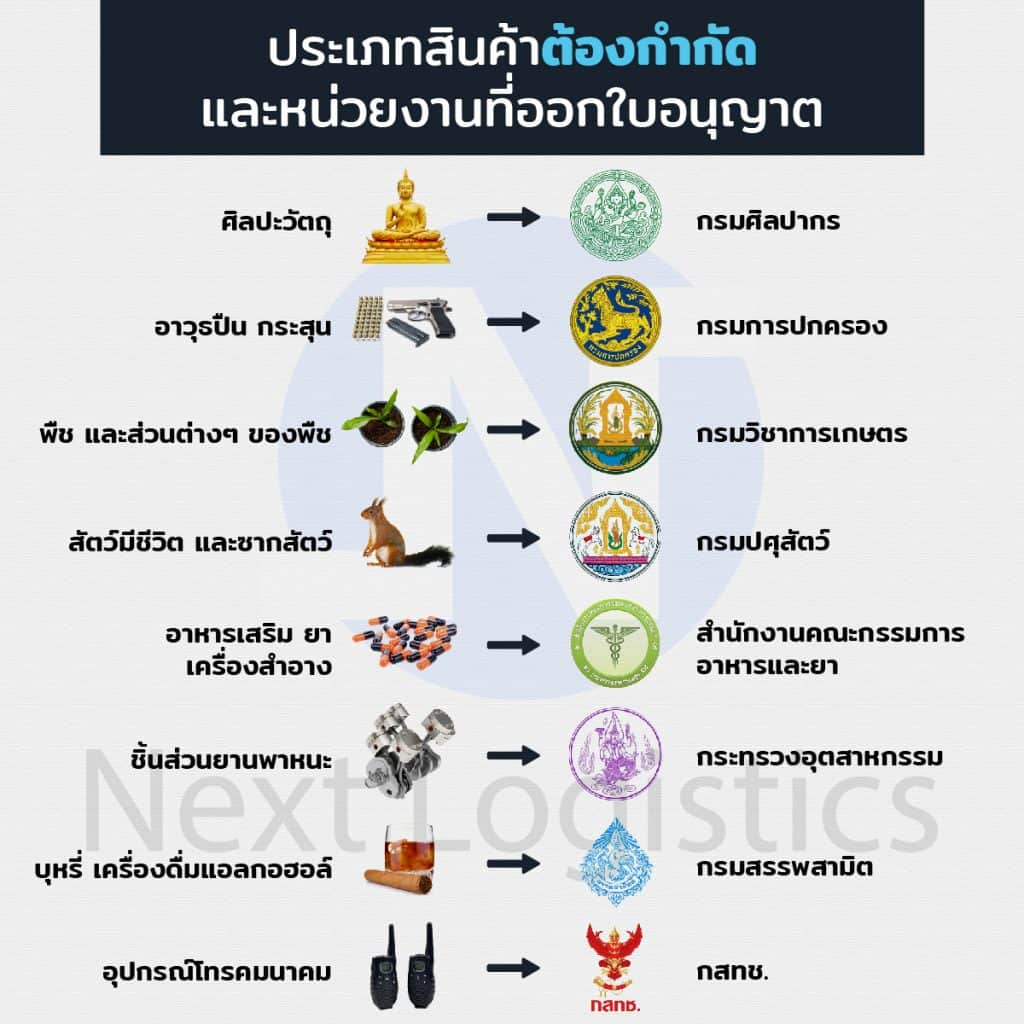 limit
Give authorization to do something
Customs – Restricted Goods
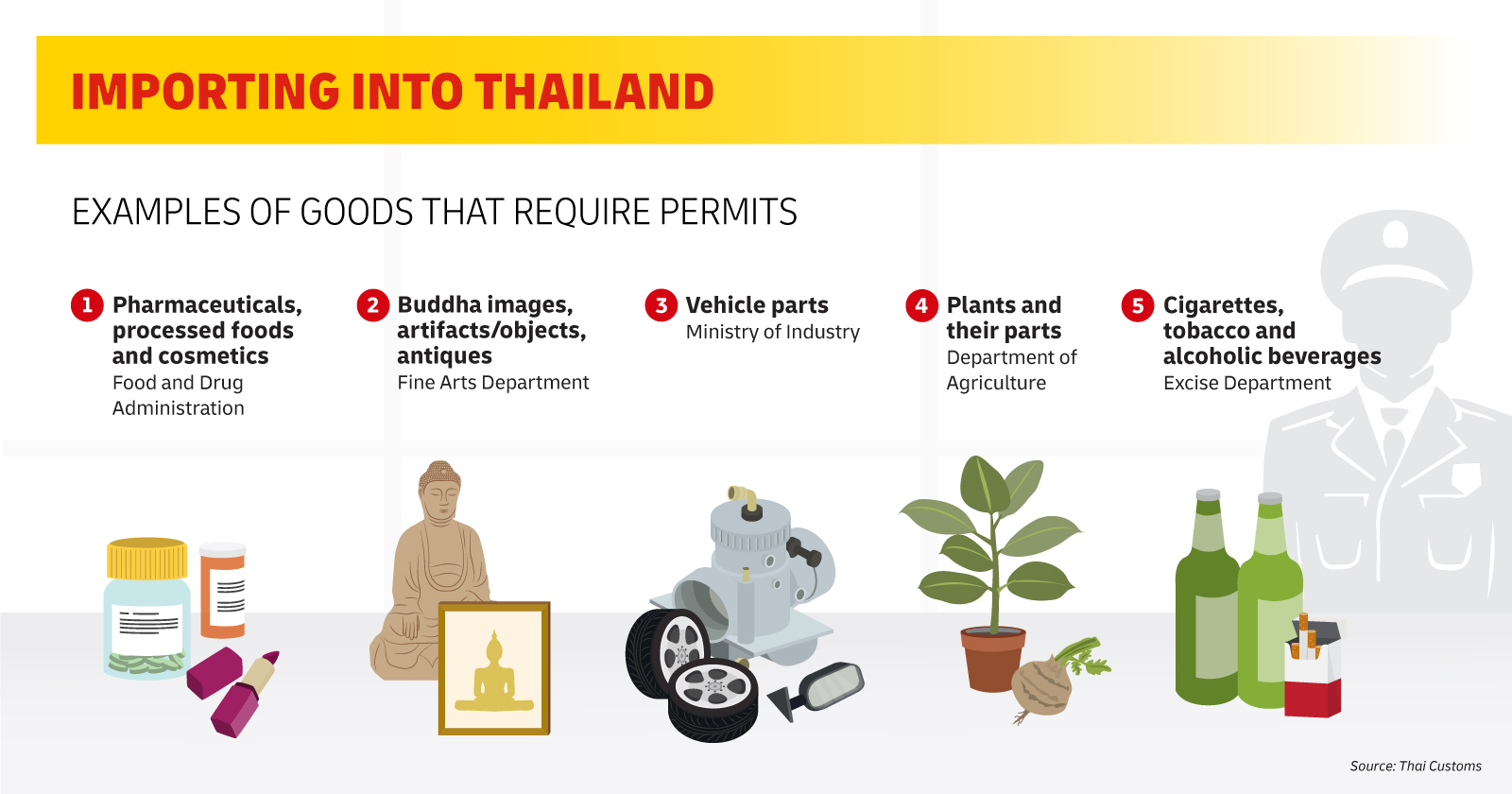 Customs
VAT Refund
Outbound passengers can apply for VAT refund and completed form for VAT refund application for tourist. This form should be presented with the purchased goods and receipts to Customs officers at the Customs Office at the departure hall and claim the VAT refund.
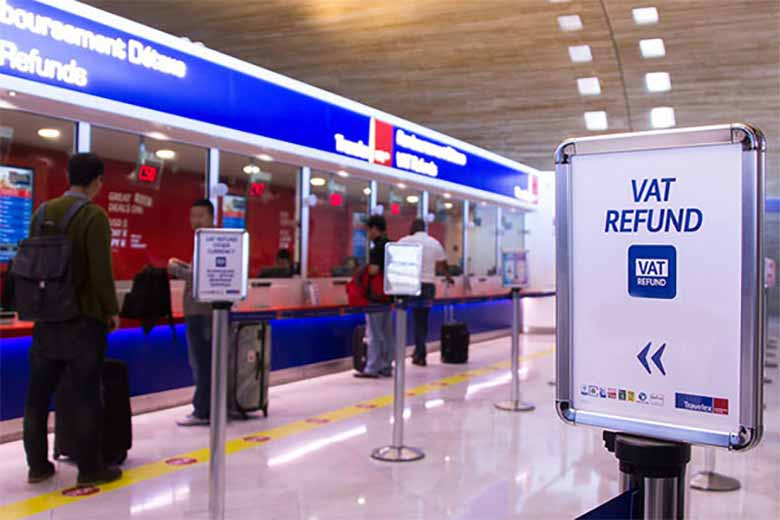 https://www.wheremilan.com/
Customs
Limitation of gel, aerosol, liquid
All liquids, gels, aerosol and the like must be carried in containers with a capacity not greater than 100 milliliters each. 

Containers must be placed in a transparent re-sealable plastic bag with a maximum capacity not exceeding 1 liter.
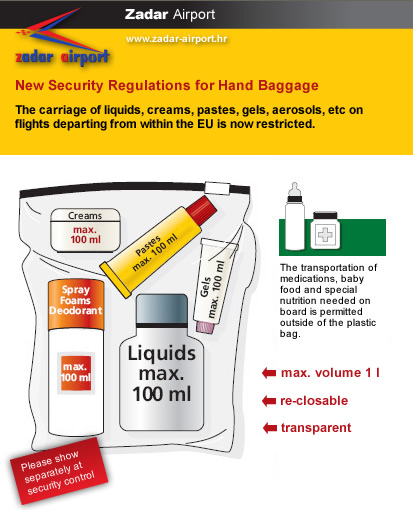 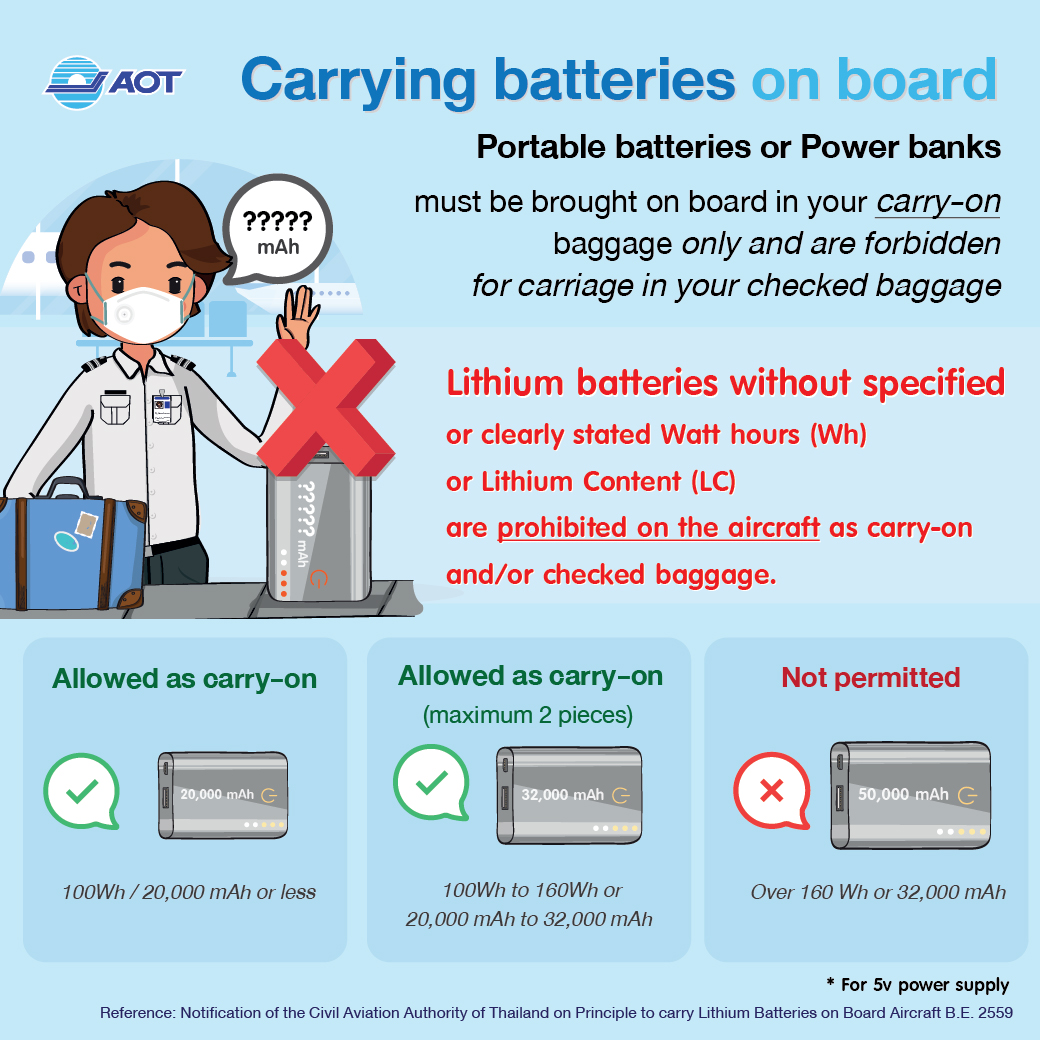 CAAT Batteries Requirement
According to the Civil Aviation Authority of Thailand (CAAT)’s Notification on Principle to Carry Lithium Batteries on Board Aircraft B.E. 2559 (2016). Passengers carry spare (uninstalled) lithium ion and lithium metal batteries which is considered as Dangerous Goods must follow these requirements.
Dangerous Goods
They may seem harmless, but when they are transported by air they can be very dangerous. 

Vibrations, static electricity, temperature, and pressure variations can cause items to leak, generate toxic fumes, start a fire, or even explode if these products are not handled properly (FAA, 2021).
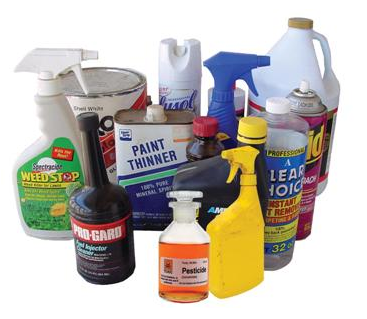 https://greatamericandisposal.com/
Latest freighter fire prompts new questions on lithium battery safety
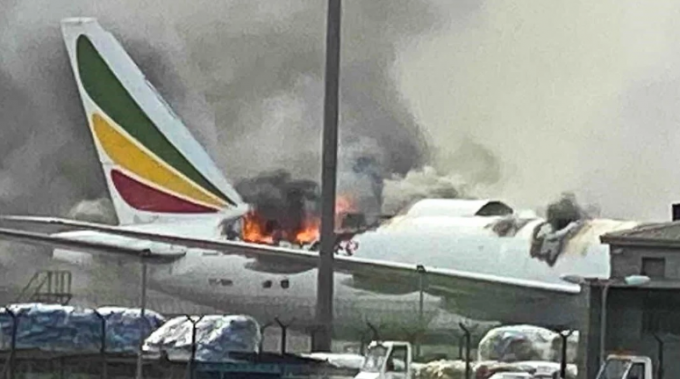 https://theloadstar.com/
Singapore Airlines – Airbus A330 (9V-STO) flight SQ446
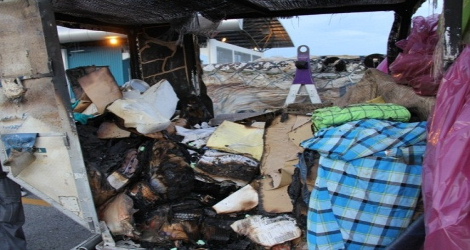 https://www.aviation-accidents.net/
Dangerous Goods
1. Explosive Goods, 
2. Gases, 
3. Flammable Liquids, 
4. Flammable Solids, 
5. Oxidizing Substances and Organic Peroxides, 
6. Toxic and Infectious Substances, 
7. Radioactive Material, 
8. Corrosive Substance, 
9. Miscellaneous Dangerous Goods.
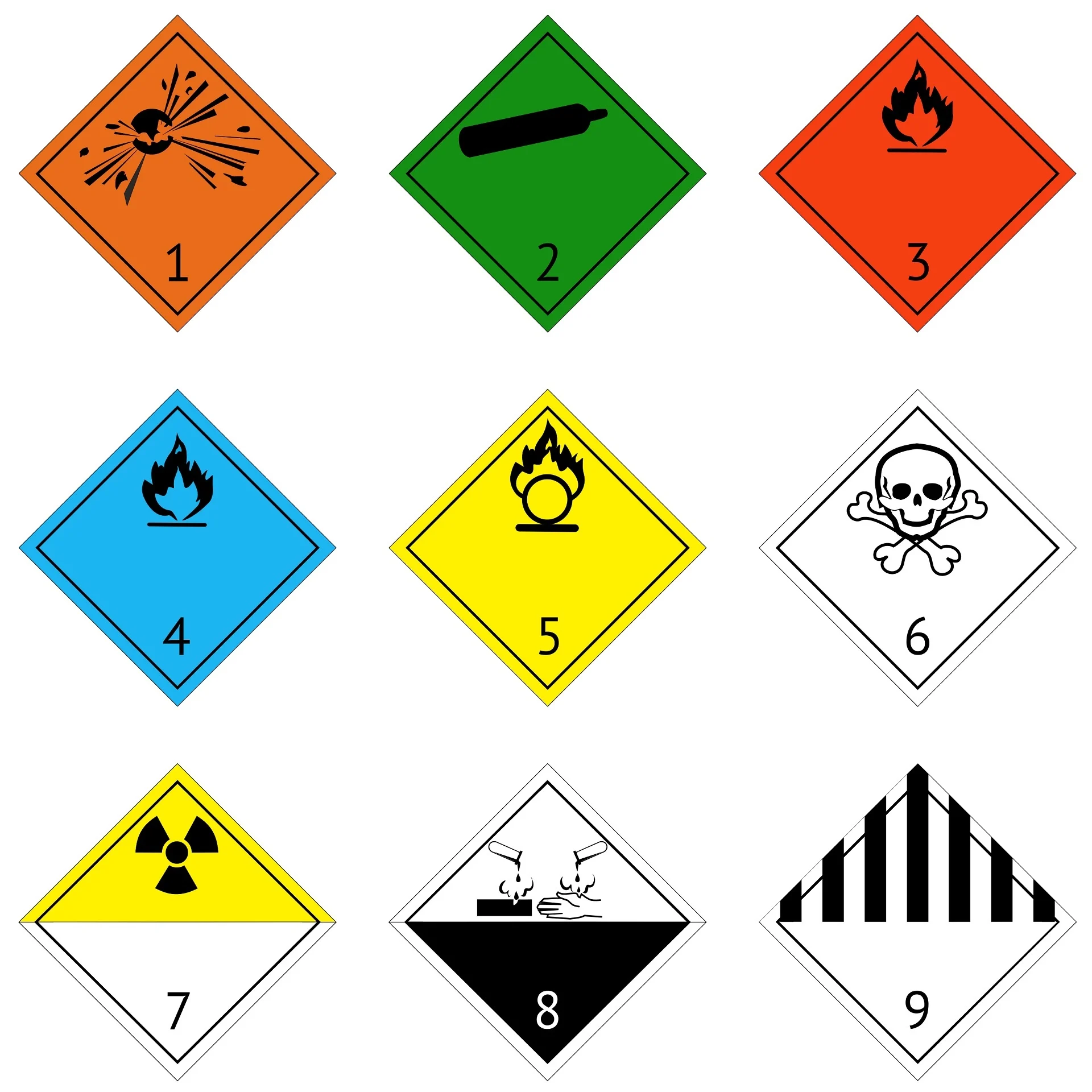 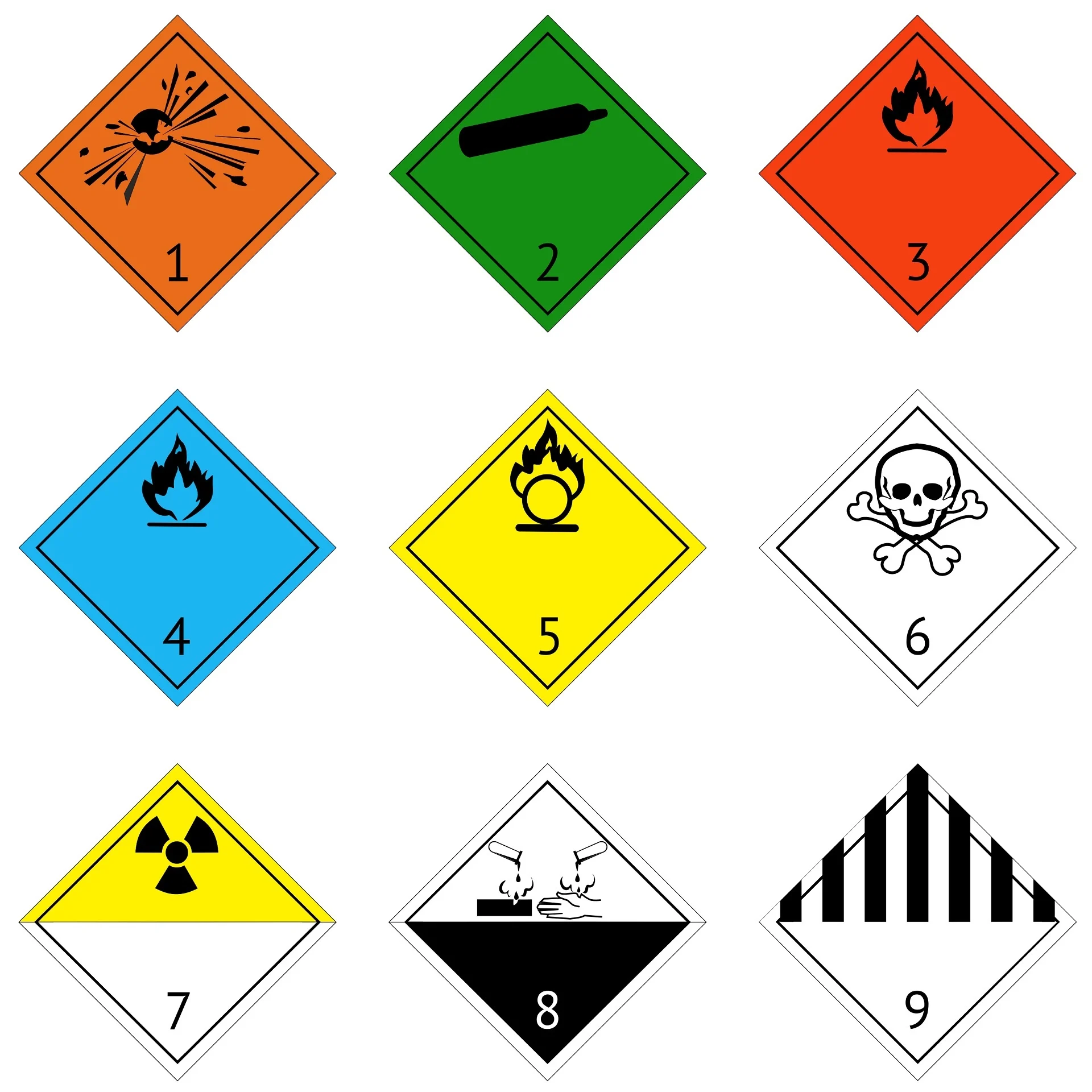 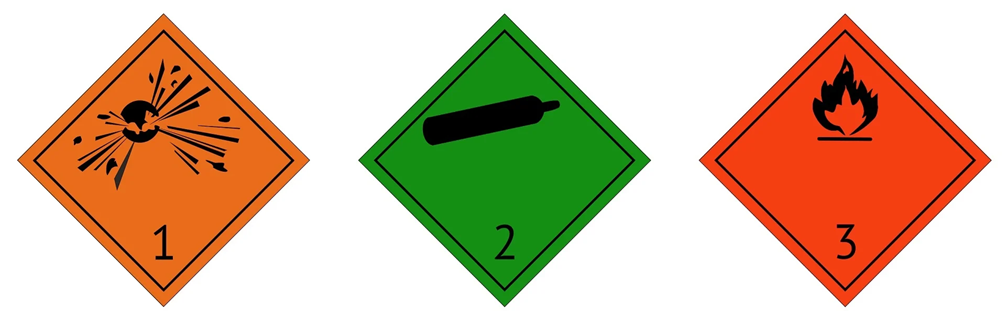 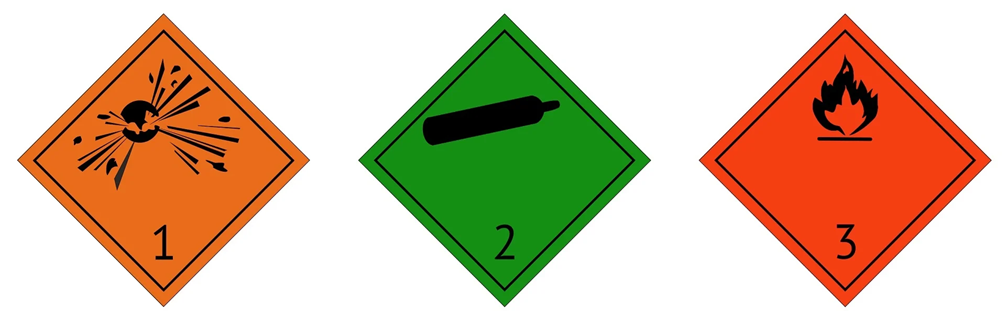 Explosive Goods
Flammable Liquid
Gases
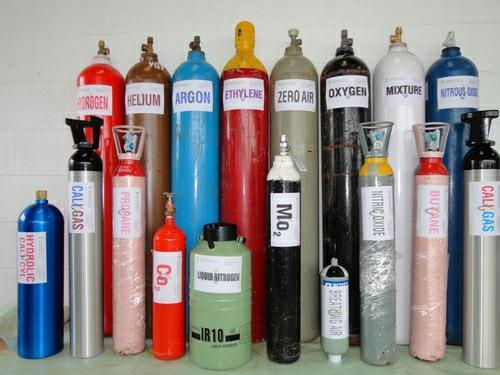 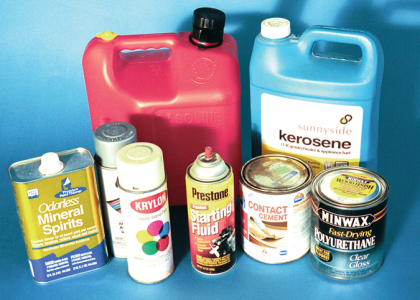 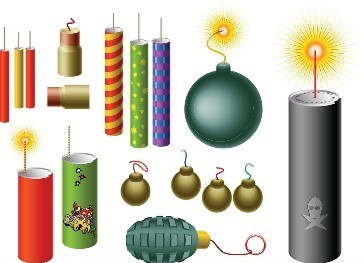 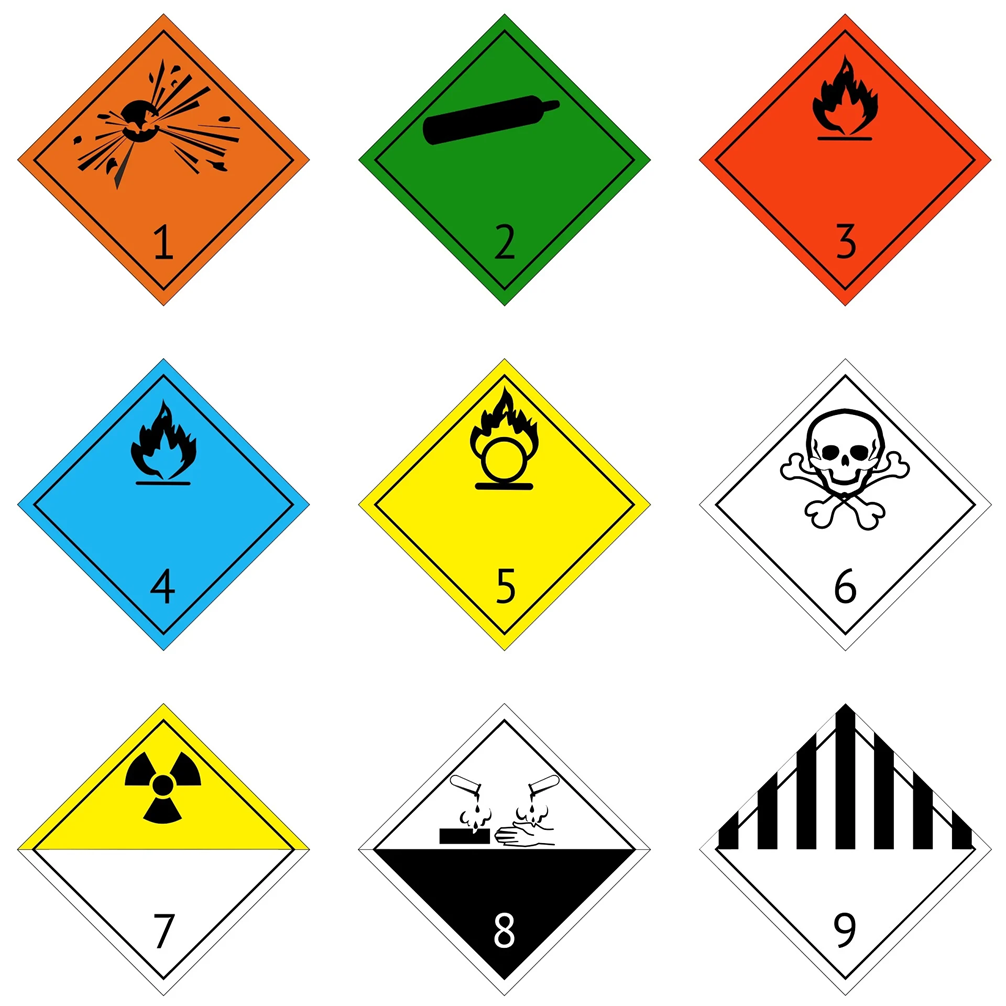 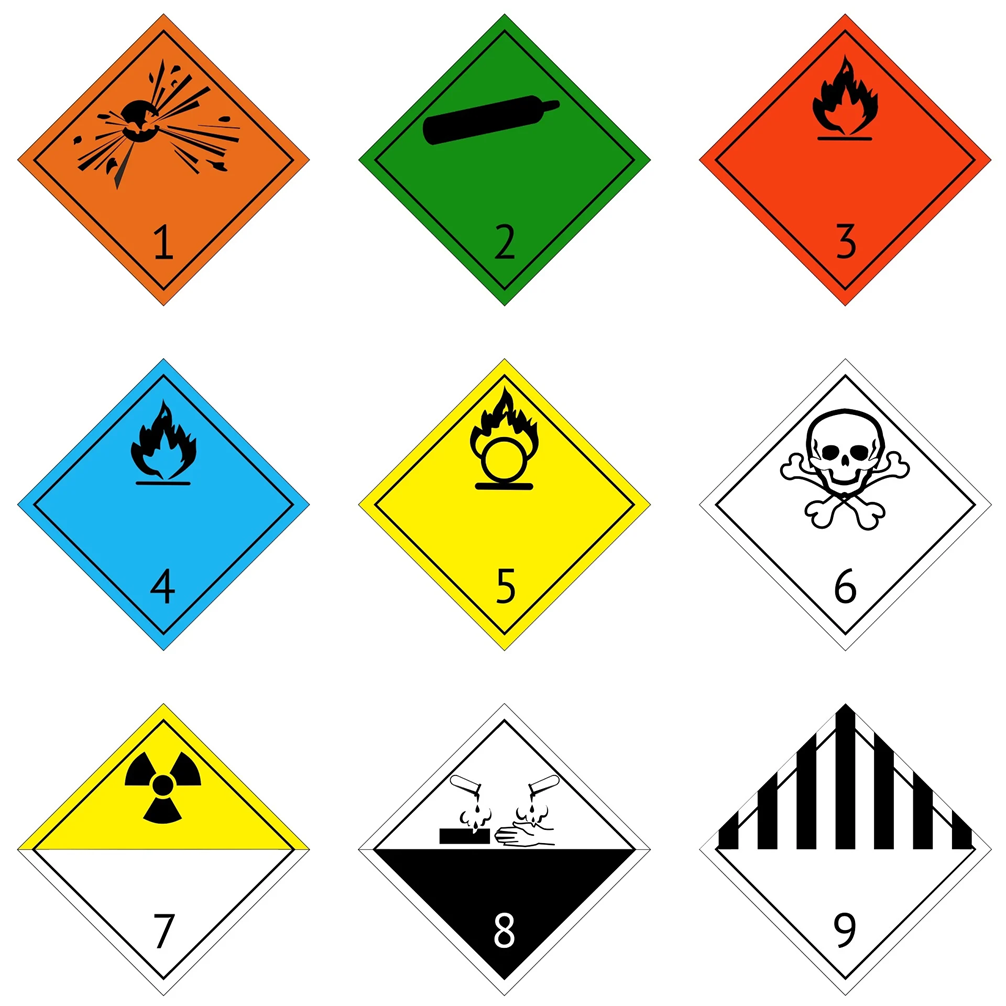 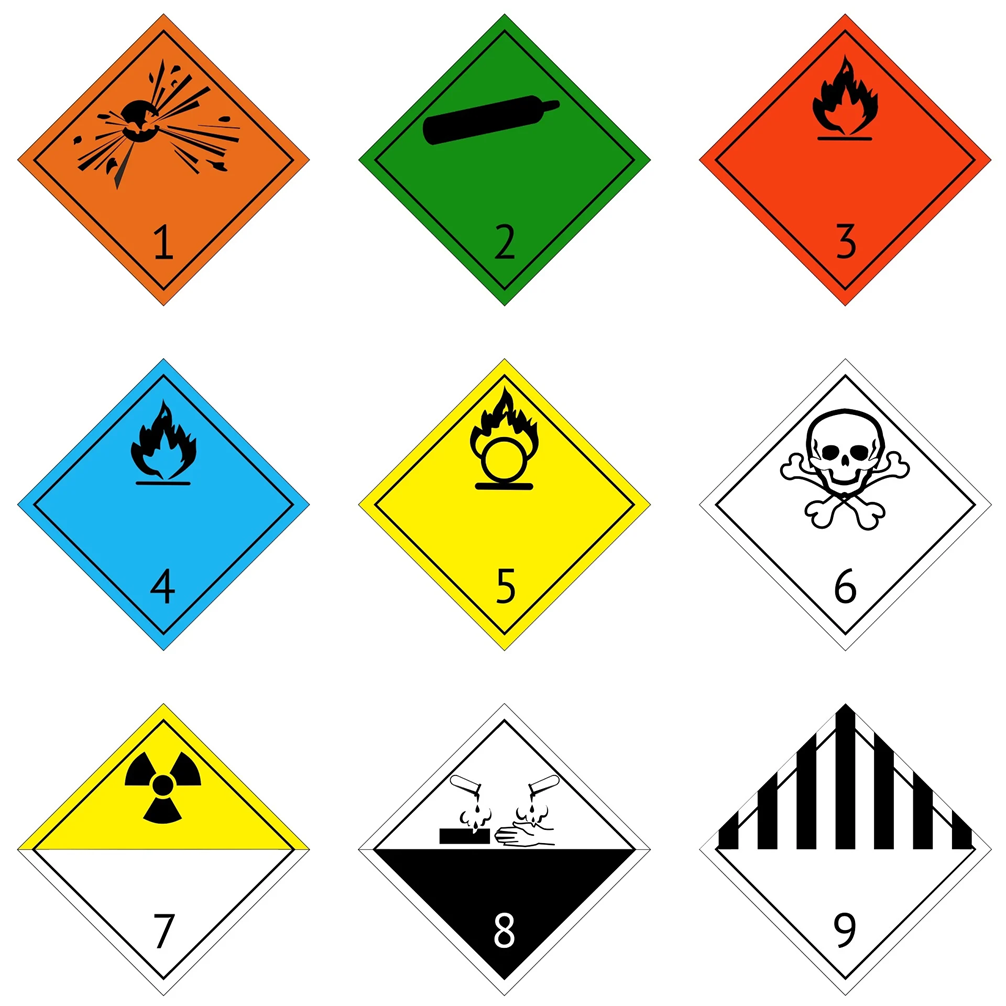 Flammable Solids
Oxidizing Substance
Toxic Substance
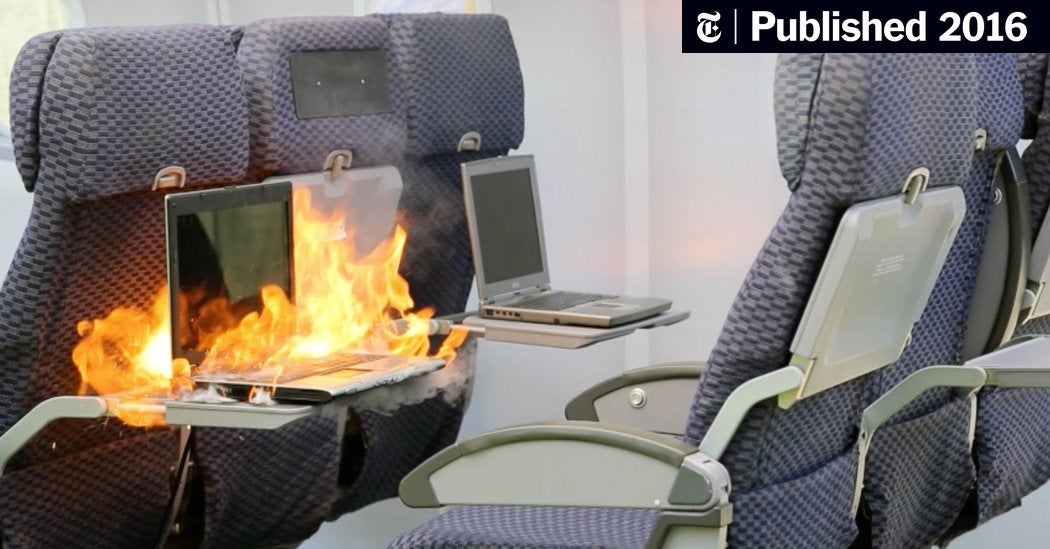 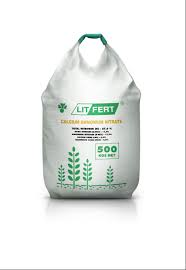 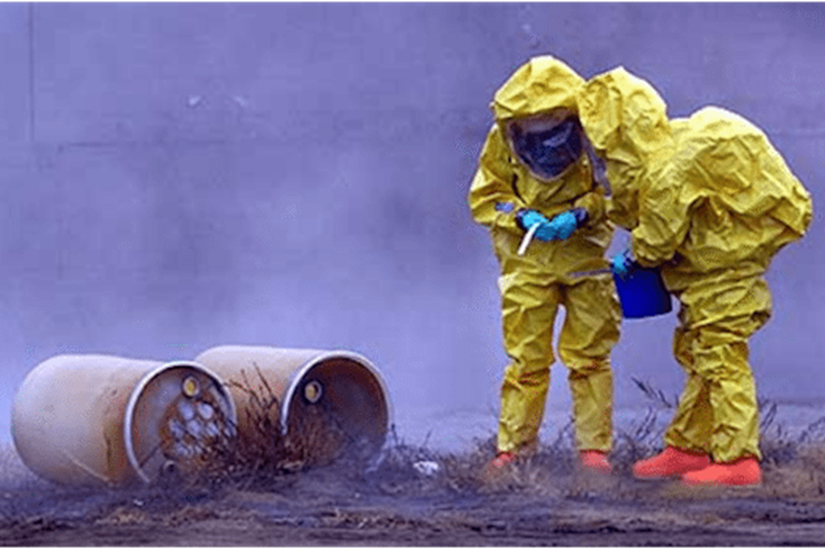 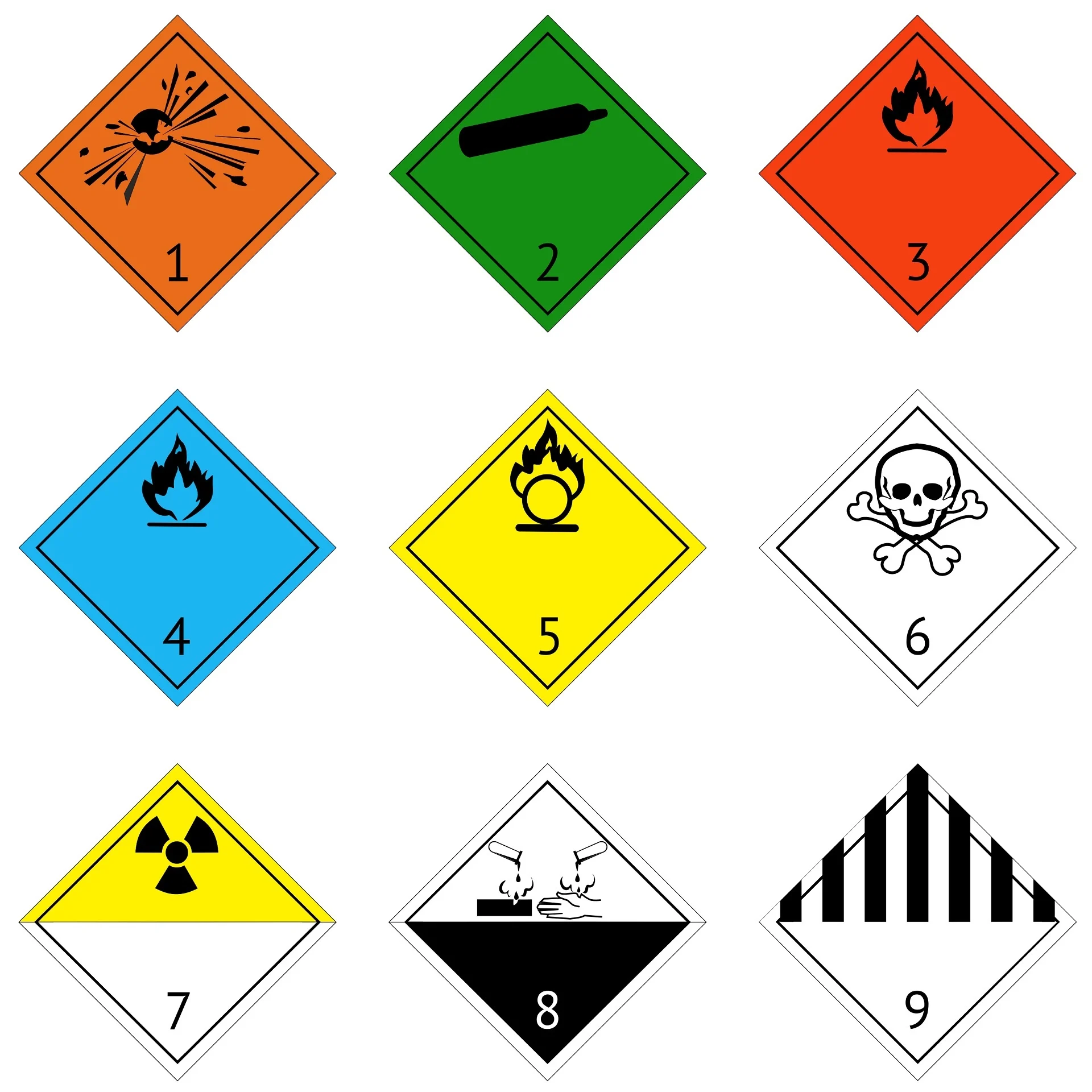 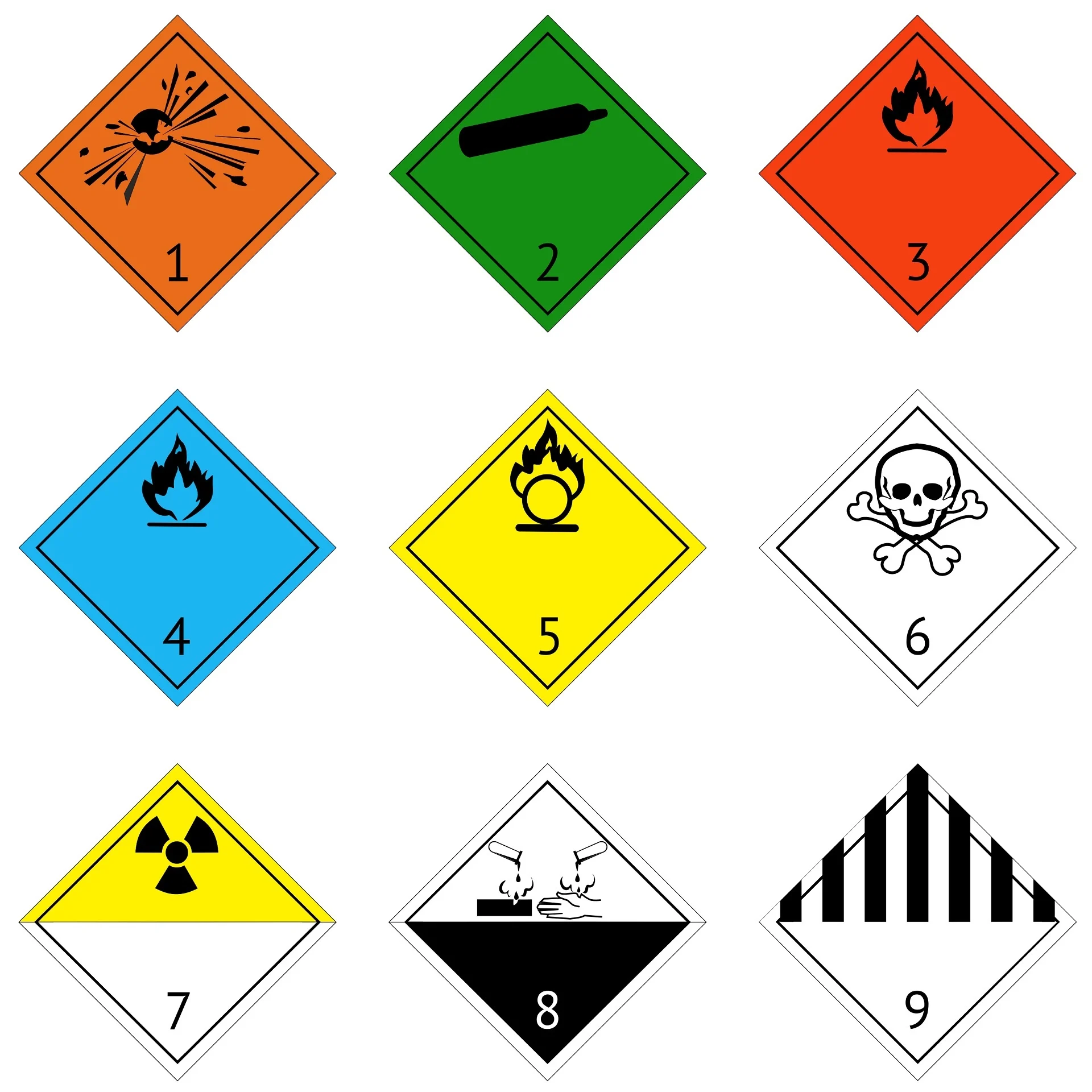 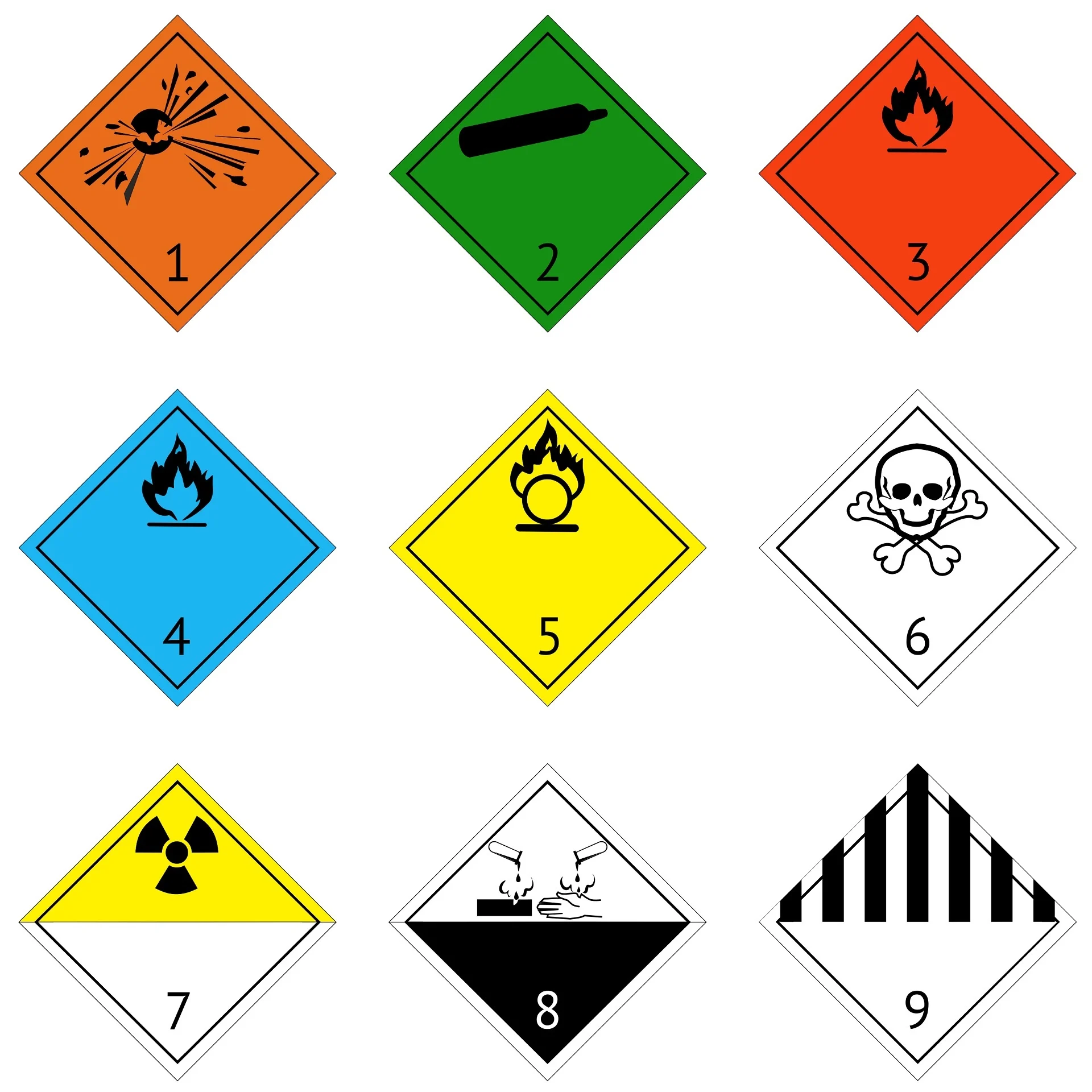 Corrosive Substance
Miscellaneous
Radioactive Materials
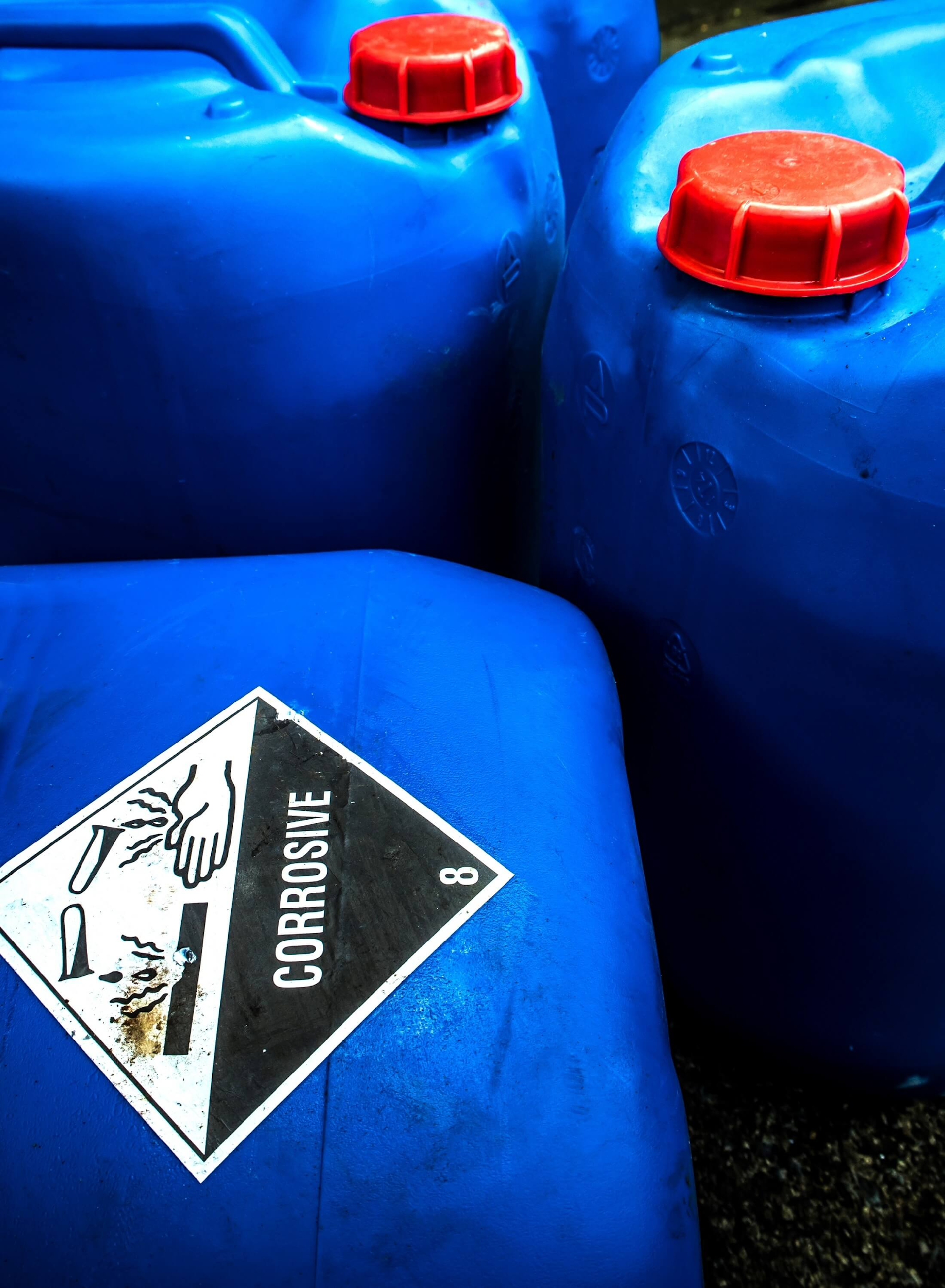 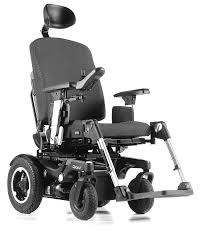 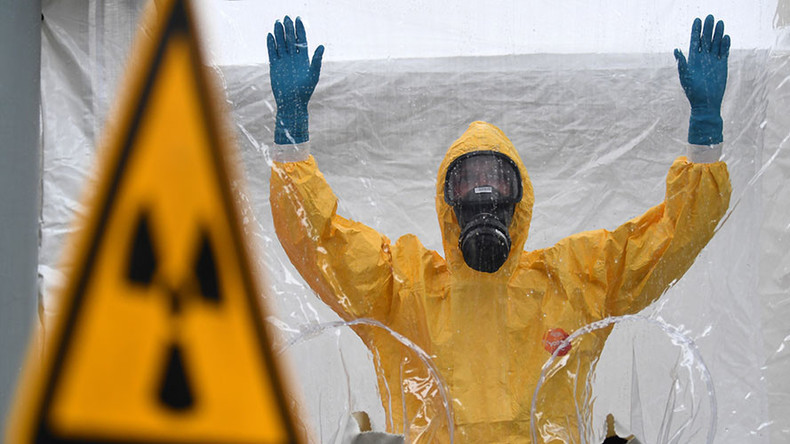 Dangerous Goods
When cabin crew detect passengers’ dangerous goods onboard an aircraft, they have to follow handling and removal dangerous items recommendations from ICAO in one of the following ways. 

1. Placed in the passenger’s hold baggage before check-in, unless the item would endanger the safety of the aircraft.
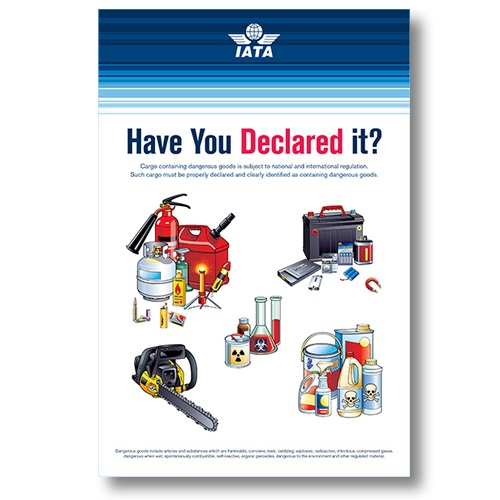 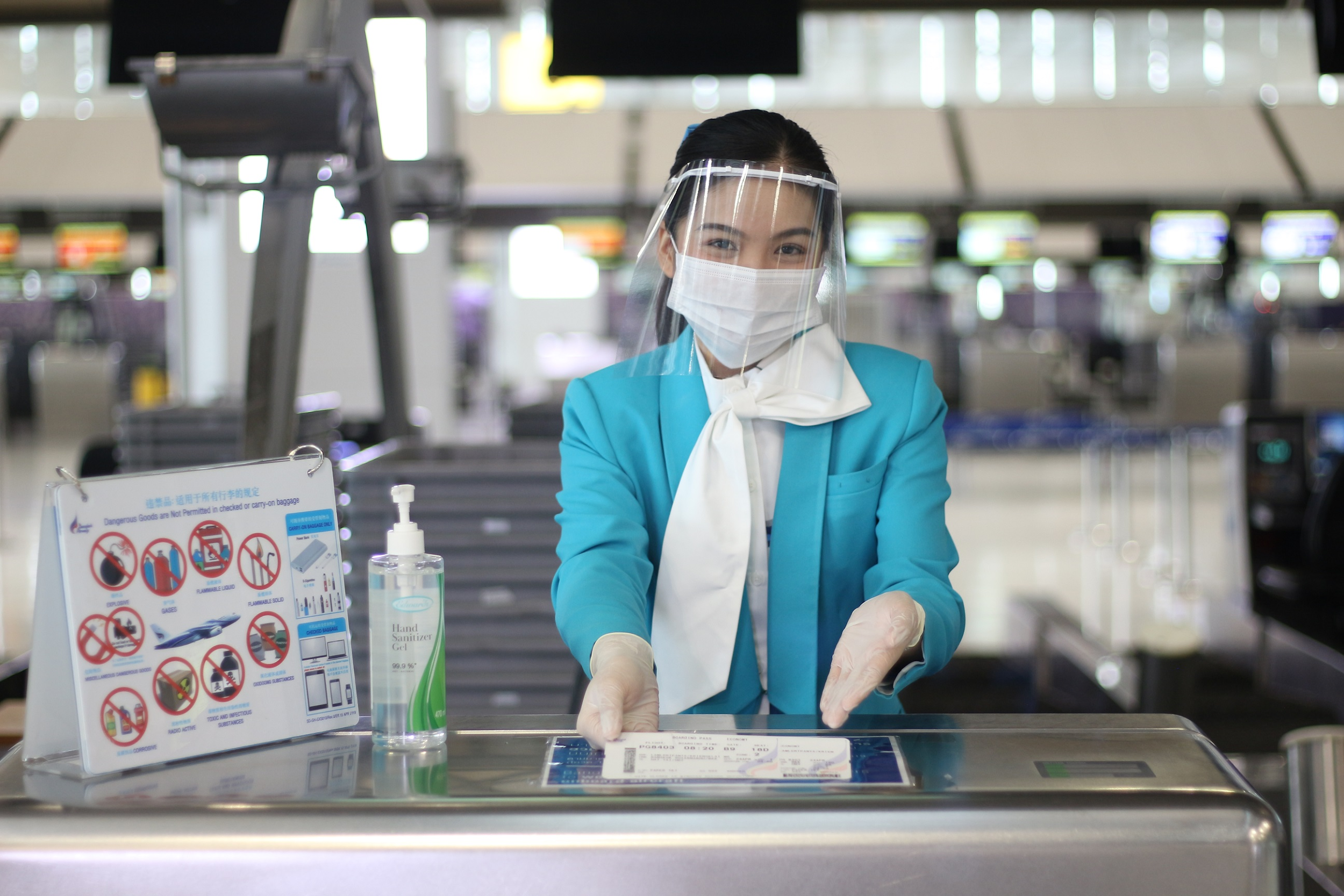 https://www.bangkokair.com/
Dangerous Goods
2. Confiscated and subsequently properly disposed of or destroyed.

3. Confiscated and kept in storage by the airport authorities or relevant aircraft operator for later return to the passenger.
Take and seize
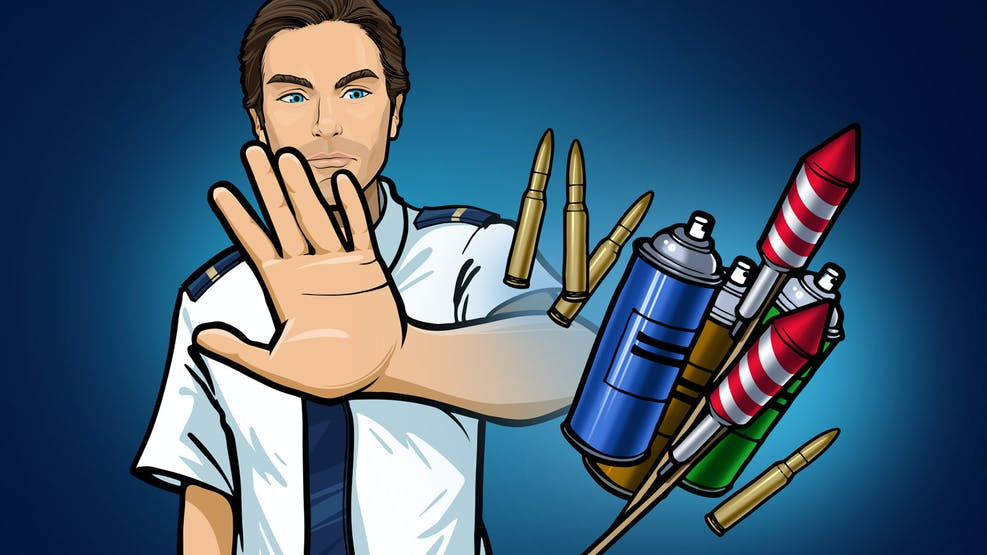 https://blog.scandlearn.com/
4. Removed and, once properly prepared and packaged, transported in the hold of the aircraft for later return to the passenger at the ticketed destination.
Dangerous Goods
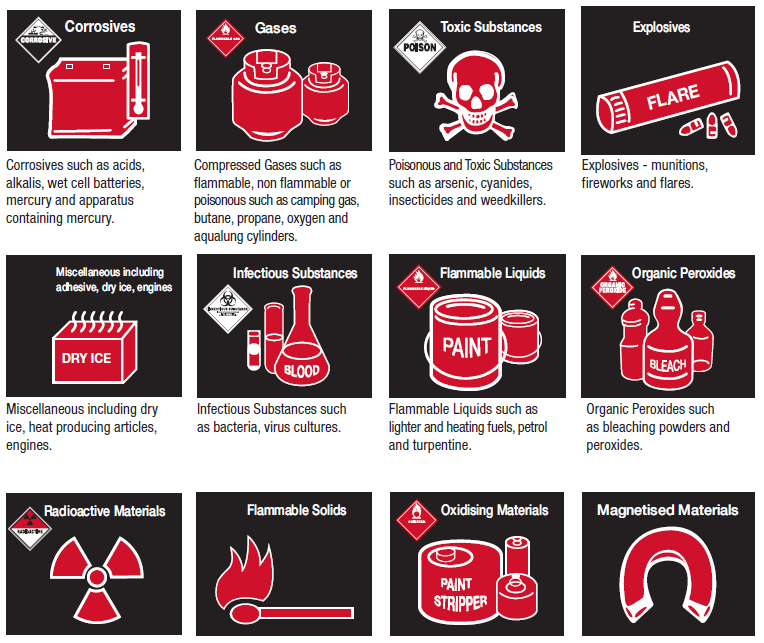 5. Sealed in an appropriate way so that passenger could not use the item, or its content, to commit an act of unlawful interference or endanger the safety of the aircraft (ICAO, 2021).
Dangerous Goods
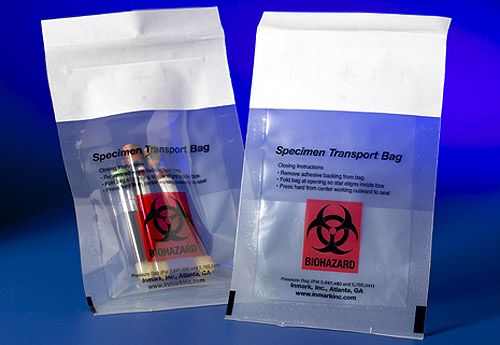 https://www.extrapackaging.com/biohazard/
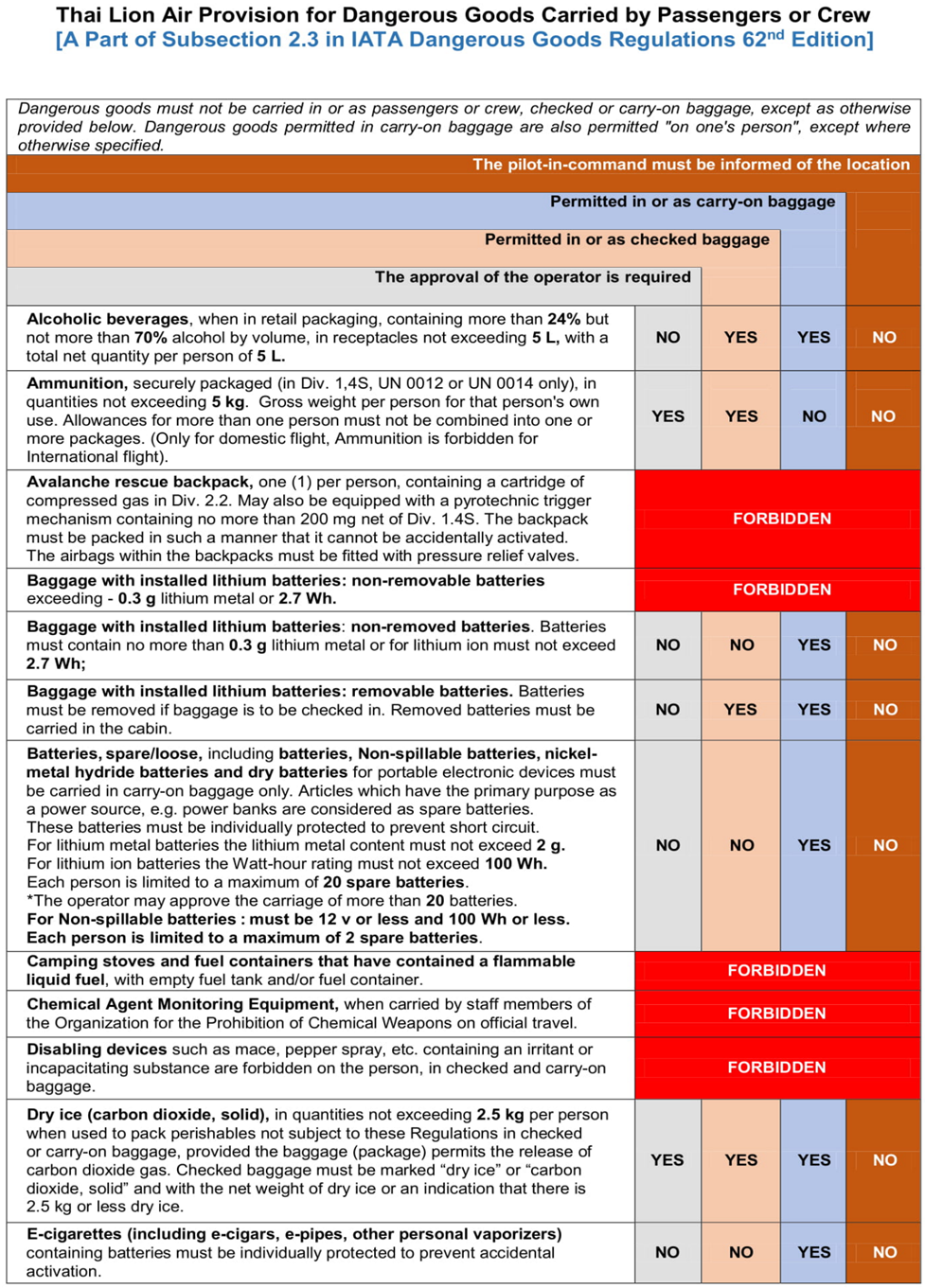 Permitted in carry-on baggage
Permitted in checked baggage
Approve
Not allowed
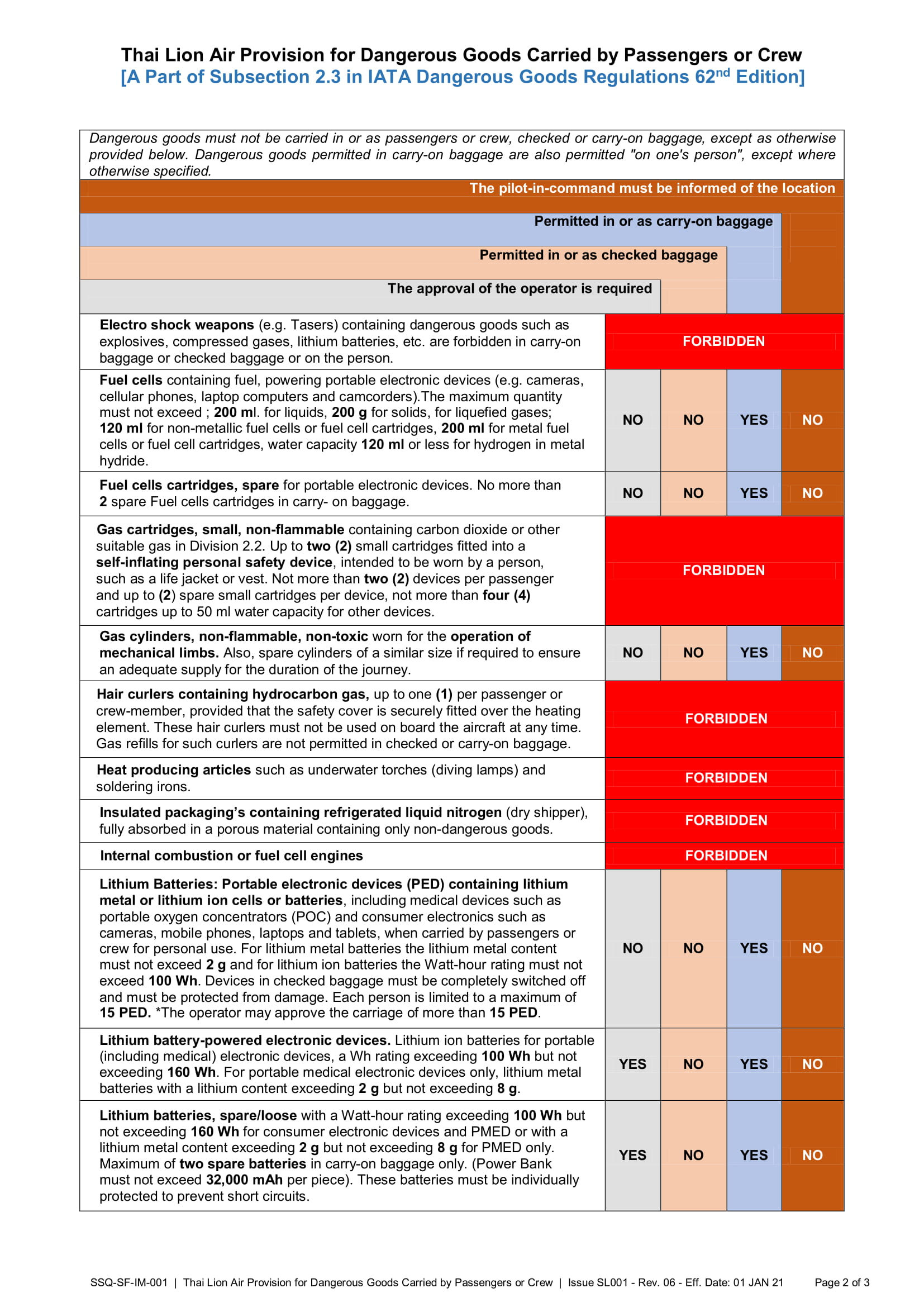 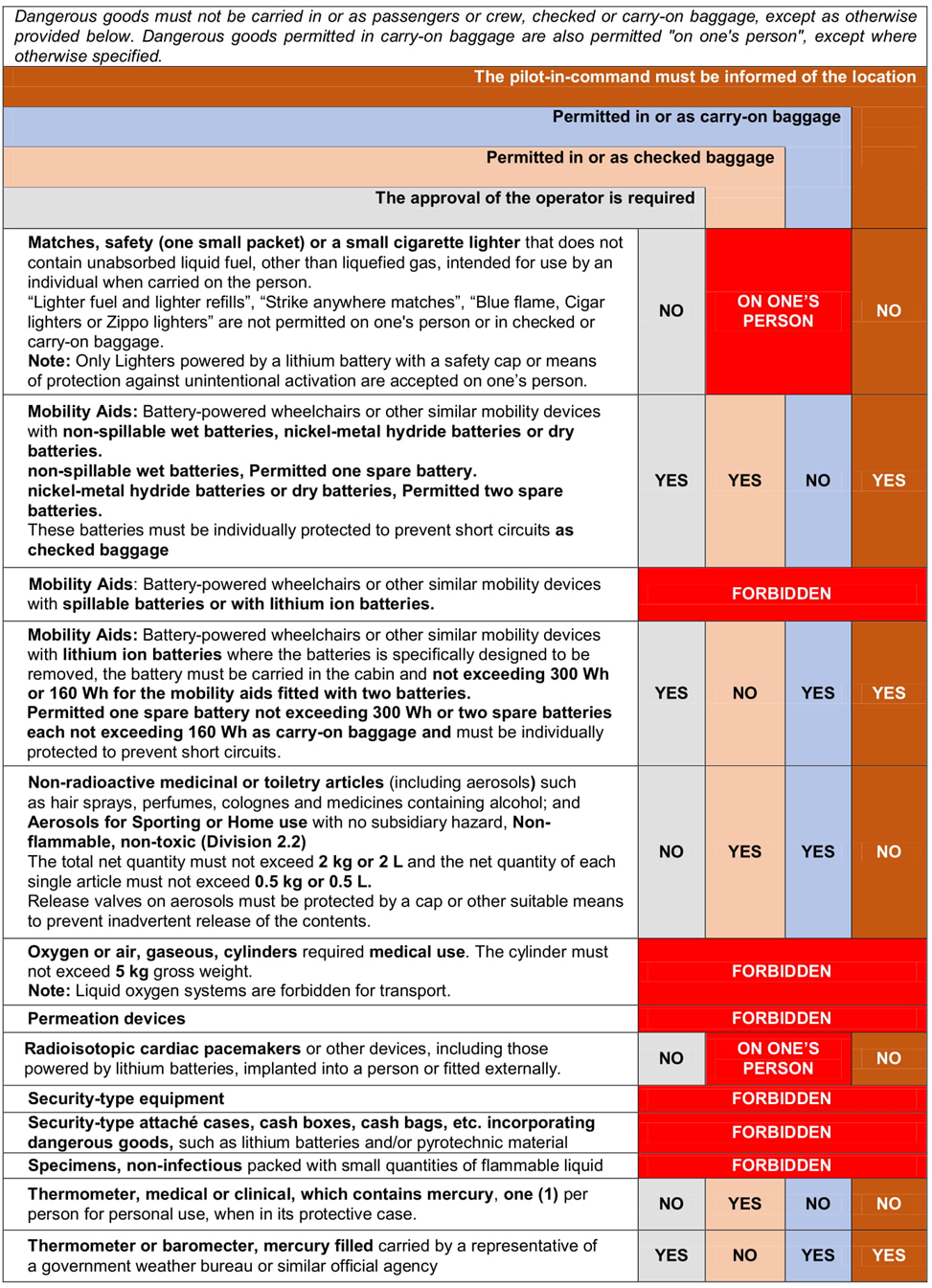